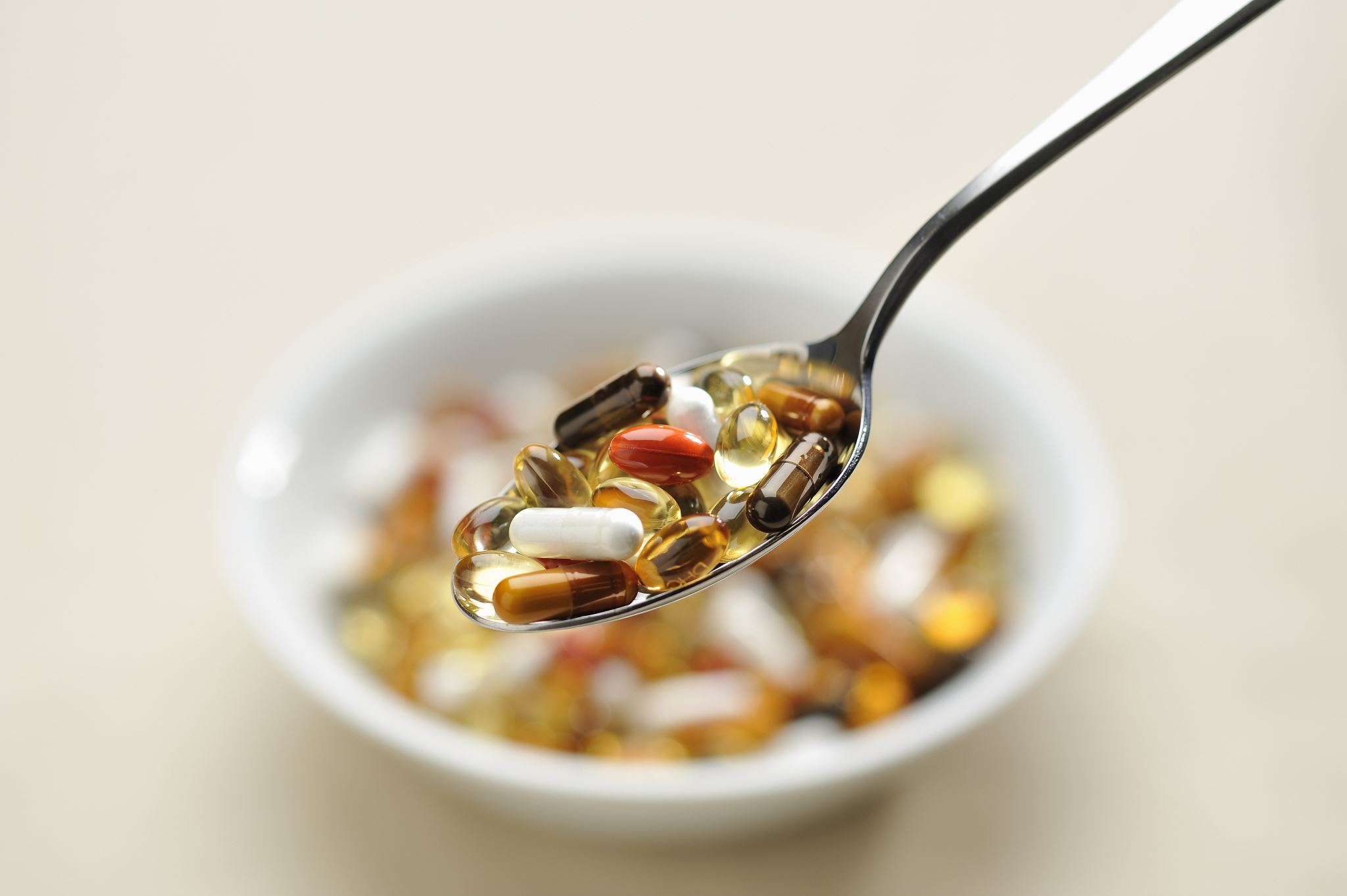 Vitamins
By Alexis Magallon
Basic Information On Vitamins
Albert Szent-Györgyi isolated a substance from adrenal glands that he called 'hexuronic acid'. Four years later, Charles Glen King isolated vitamin C in his laboratory 
It was first introduced in 1928
It became a therapeutic drug in the late 1920s
What Does Vitamins Do Inside The Body?
Vitamin C, also known as ascorbic acid, is necessary for the growth, development and repair of all body tissues.
How Does Vitamins Help The Body?
helps form and maintain healthy teeth, bones, soft tissue, mucous membranes, and skin.
How do vitamins help fight off illnesses
They help boost your immune system which fight off viruses and illness in your body
Also, germs are easily disposed of because off the stronger immune system
Vitamins are of two types
Vitamins are classified as fat-soluble or water-soluble depending on their solubility. Vitamins A, D, E, and K are fat-soluble, while vitamins B and C are water-soluble.
What role do vitamins play in maintaining good health?
They're crucial for a variety of bodily functions, including cell reproduction and growth, but especially for energy processing in cells.
What are unwanted side effects of  vitamins?
However, because they contain active ingredients, they can also cause unwanted effects, such as elevated blood pressure, racing or irregular heartbeat, headache, dizziness, or digestive symptoms.
What is the total number of vitamins?
13 essential vitamins

Vitamins are a group of compounds necessary for normal cell function, growth, and development. There are 13 vitamins that are essential.
How expensive are vitamins?
Many of its products are vegan and kosher. The supplements have certifications from numerous third-party organizations, including organic and GMO-free status certifications. Prices of vitamins range from around $13 to $57.
Do vitamins have any effect?
Despite decades of research, there is no convincing evidence that vitamins and supplements are beneficial. Recent research, on the other hand, suggests that certain vitamins may be harmful to your health.
How much money is made annually from vitamins?
31 billion dollars are made annually from vitamins
Which vitamin is good for skin?
Vitamin D, along with vitamins C, E, and K, is one of the best vitamins for your skin. Getting enough vitamins can help keep your skin looking young and healthy. Dark spots may be reduced as a result of this.
What vitamins are good for your teeth
In addition to calcium and fluoride, minerals needed for the formation of tooth enamel include phosphorus (richly supplied in meat, fish, and eggs) and magnesium (found in whole grains, spinach, and bananas). Vitamin A also helps build strong bones and teeth.
What vitamins do you need to keep your hair healthy?
To increase your vitamin D levels with food sources, eat vitamin D-rich foods like halibut, mackerel, eel, salmon, whitefish, swordfish, maitake mushrooms and portabella mushrooms. Though not vitamins, two other products can help improve hair growth. Rosemary essential oil used topically can naturally thicken hair, as can aloe vera juice and gel.
What vitamins to use for muscle growth
Vitamin B3 (also called Niacin) supports muscle growth and gives you better pumps. That’s why so many bodybuilders and fitness models load up on this nutrient before photo shoots. It also can promote the metabolism of glucose, increase good cholesterol (while limiting your bad cholesterol) and support healthy hormone production.
references
What Does Vitamin A Do? (sfgate.com)
14 best vitamin brands for 2022: What to look for (medicalnewstoday.com)
Harmful effects of supplements can send you to the emergency department - Harvard Health